Задание по декоративно-прикладному творчеству «Подснежники»
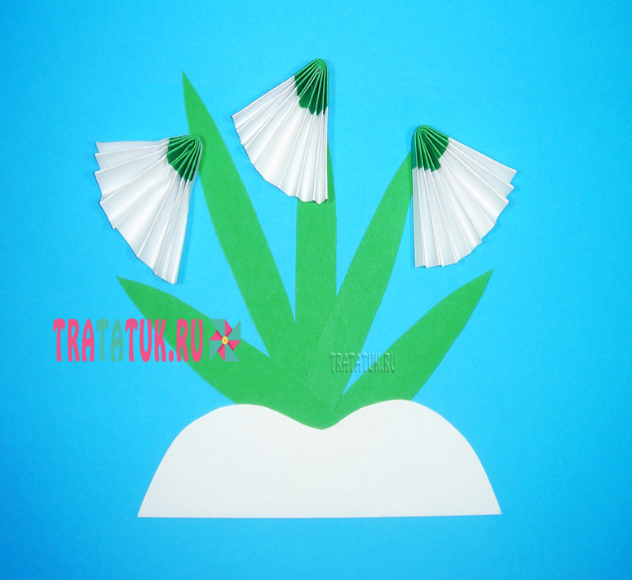 для учащихся 2-го года обучениядополнительной общеразвивающей программы «Весёлый Самоделкин» 
возраст 5-6 летпедагог дополнительного образования Попова Алина Семёновна
МБУДО «Центр внешкольной работы»
2025
Уважаемые родители!
Предлагаю вам вместе с детьми сделать поделку из цветной бумаги «Подснежники». 
Такая работа развивает у ребенка воображение, мелкую моторику рук, воспитывает усидчивость, терпение и аккуратность в работе.
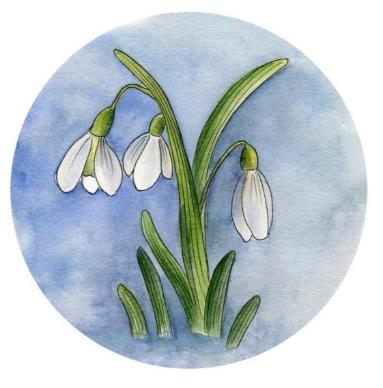 Вам необходимо приготовить материал для работы:
ватные диски
картон
цветная бумага зеленого цвета, белого цвета
ножницы
клей ПВА
кисточка
Салфетка.
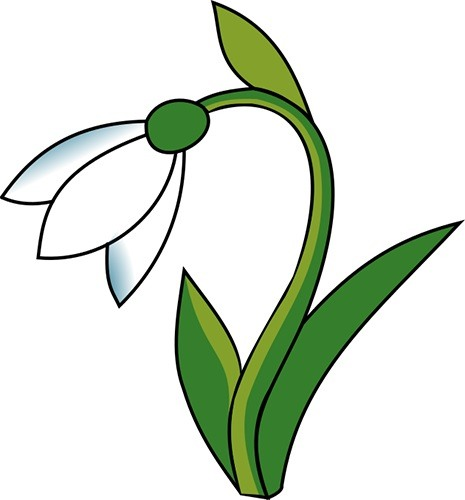 Этапы работы 
Для цветка понадобится отрезок белой бумаги квадратной формы, а также полоса зеленой бумаги, шириной до 3 см и высотой равной белому квадрату.
Приклейте зеленую полоску в центре квадрата.
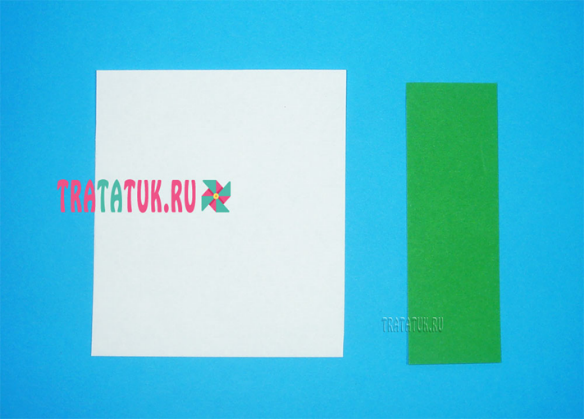 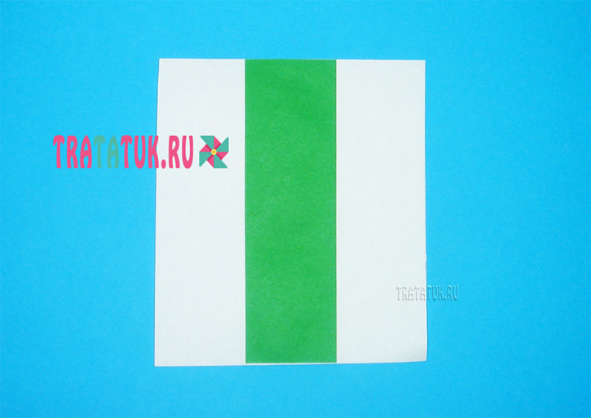 Положите квадрат так, чтобы полоса находилась  вертикально, и снизу сложите бумагу в мелкую гармошку. 
Сделайте складочку вперед, хорошо загладьте сгиб,    переверните бумагу и снова сделайте складочку вперед. И так до самого конца бумаги.
Сложите гармошку вдвое и склейте внутреннюю ее  часть.   Сделайте несколько таких цветочков.
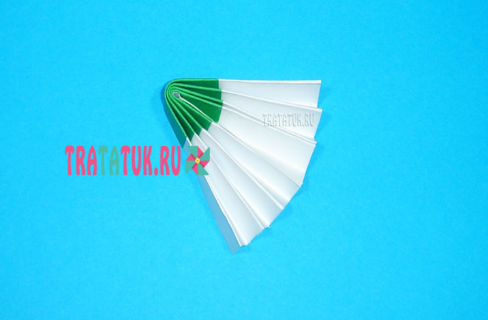 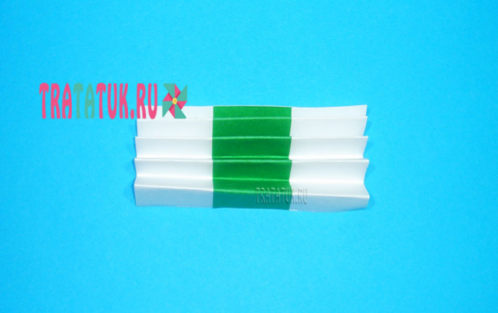 Подготовьте картонную основу любого цвета и формы.
Приклейте заготовки листьев и бутонов к картону. 
Из белой бумаги вырежьте сугробы, приклейте на нижнюю часть листьев.
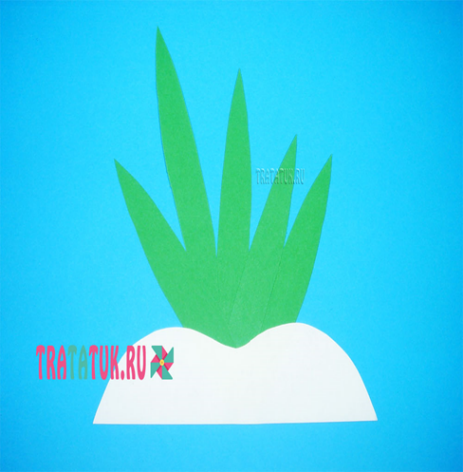 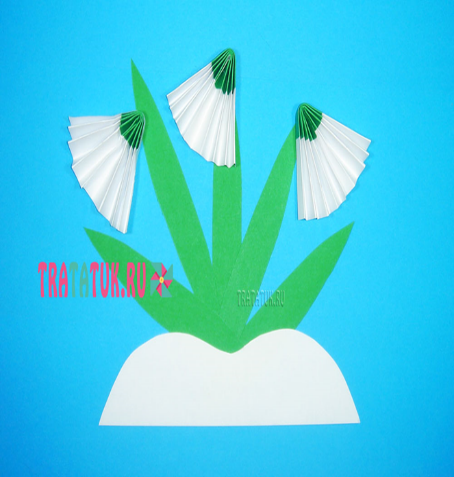 Поделка готова.
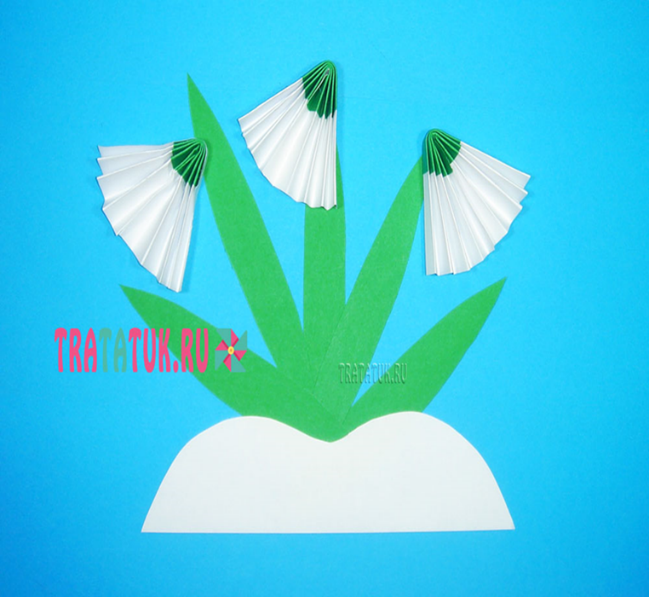 Творческих вам успехов!Жду ваши работы на следующем занятии!